Exploring spectroscopic and morphological data as new signatures for uranium ore concentrates
D. M. L. Ho, D. Manara, Z. Varga, L. Fongaro, A. Nicholl, 
M. Ernstberger, A. Berlizov, P. Lindqvist-Reis, T. Fanghänel and K. Mayer
IAEA Nuclear forensics conference (7-10 July 2014)
Introduction
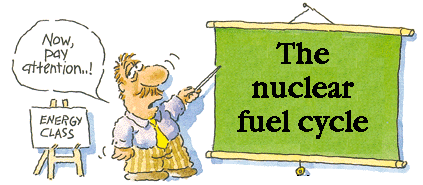 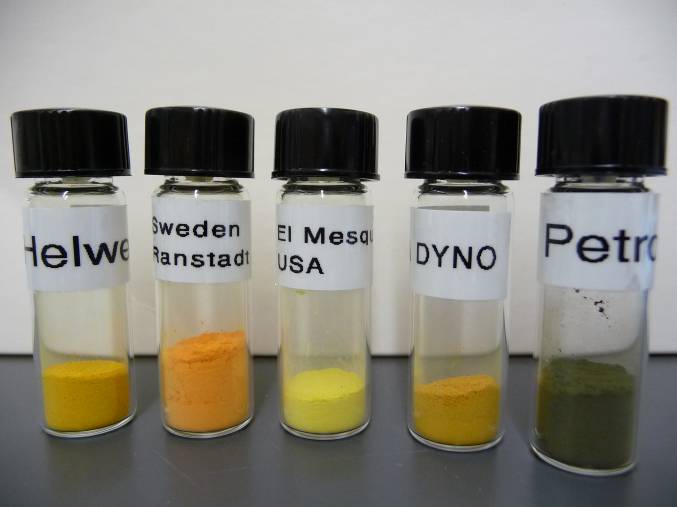 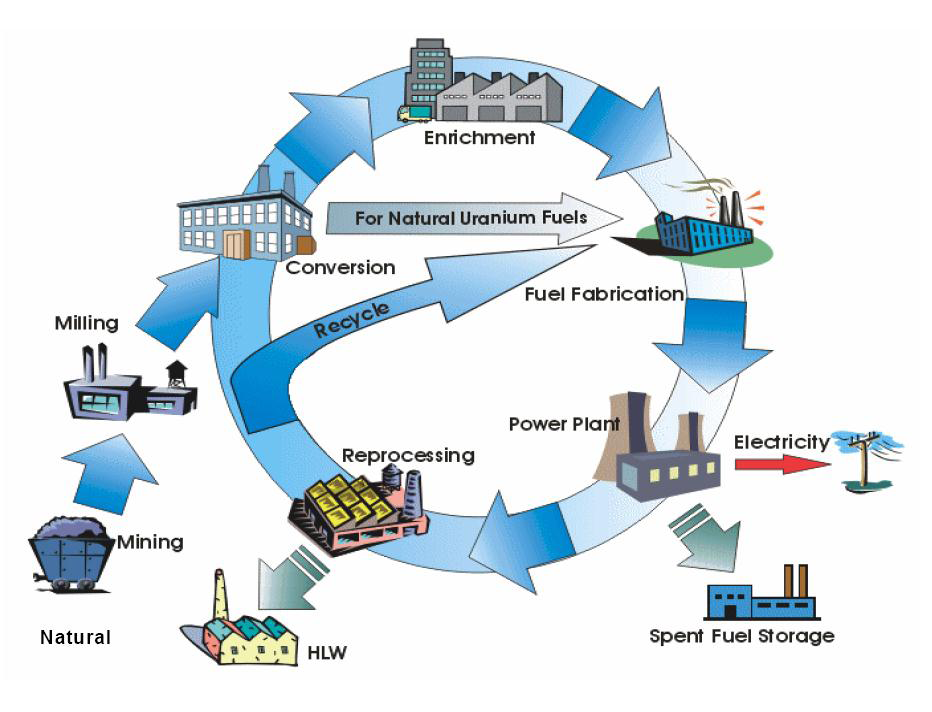 Uranium ore concentrates
2
Current signatures                    based on literature
Introduction
Image Analysis (?)
Raman fingerprints (?)
Laser induced breakdown
spectroscopy
Scanning electron microscopy
reflectance 
IR
Alamine® 336
Decanol
Infrared spectroscopy*
GC-MS
Rare earth
elements
*SO42- *CO32- *NO3-
 F- 
Cl-
Other elements
U
Nd
Pb
ICP-MS
TIMS
S
Sr
Th
Ion chromatography
3
Methods
Raman spectroscopy
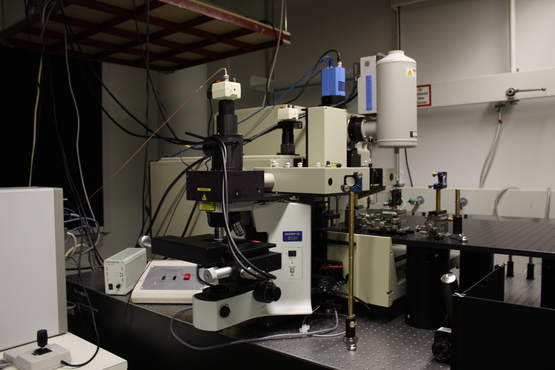 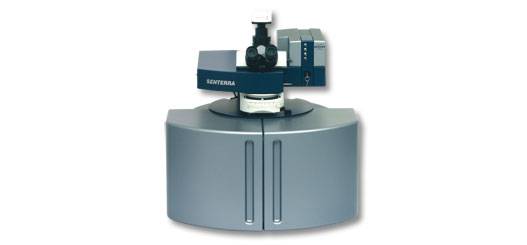 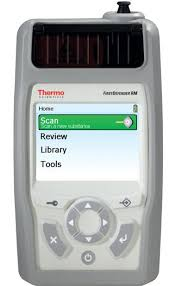 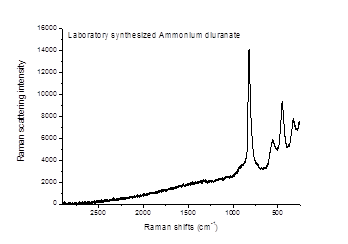 A laser (Ʋ0) is used to excite the molecules to virtual states. As a result of the interaction with molecules, incident photons are scattered inelastically 
(only 1 out of 108 photons)
 Raman effect (ƲR)
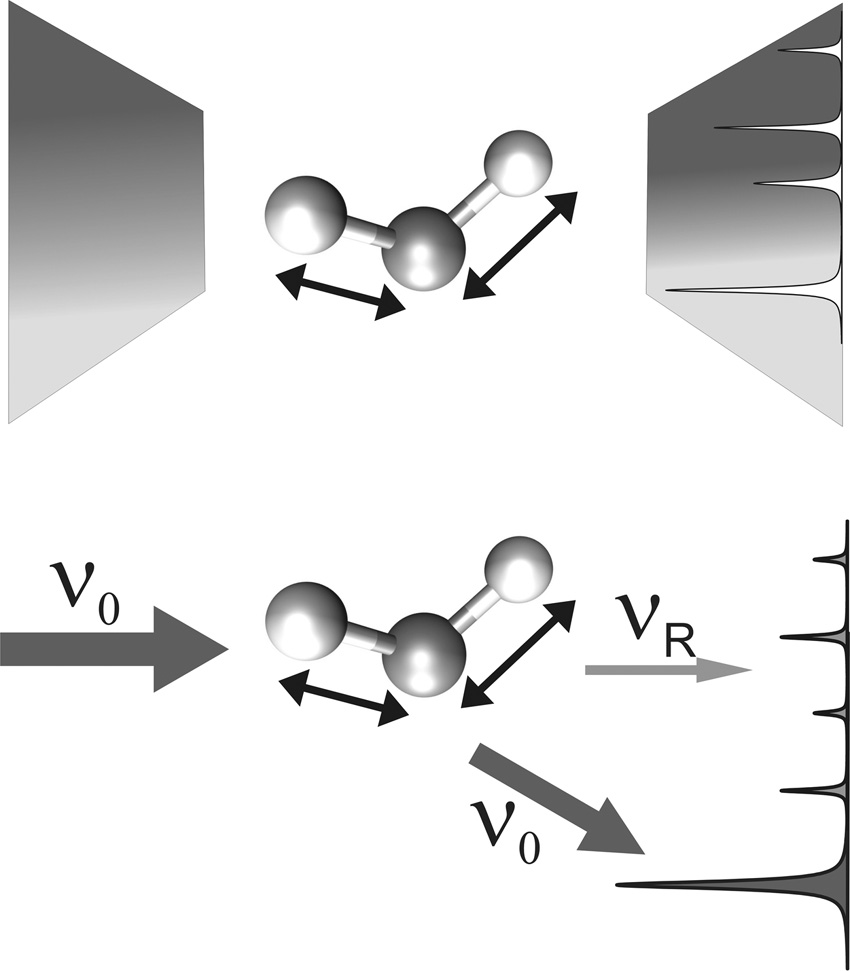 http://www.wiley-vch.de/books/sample/3527405062_c01.pdf
http://www.nomenrl.com
http://www.bruker.com
http://www.physik.fu-berlin.de
4
Results: 
Raman spectroscopy
Applicability of Raman spectroscopy to nuclear forensics
Interpretation of Raman spectrum
3
1
2
Raman bands relating to:
Uranium compound
Process related impurities
Electronic transitions (non-Raman effects)
D.M.L. Ho, D. Manara, Zs Varga, A.Berlizov, Th. Fanghänel and K. Mayer, Radiochimica Acta 12 (2013) 779-784.
5
Results: 
Raman spectroscopy
Comparison of 3 different dispersive Raman spectrometers
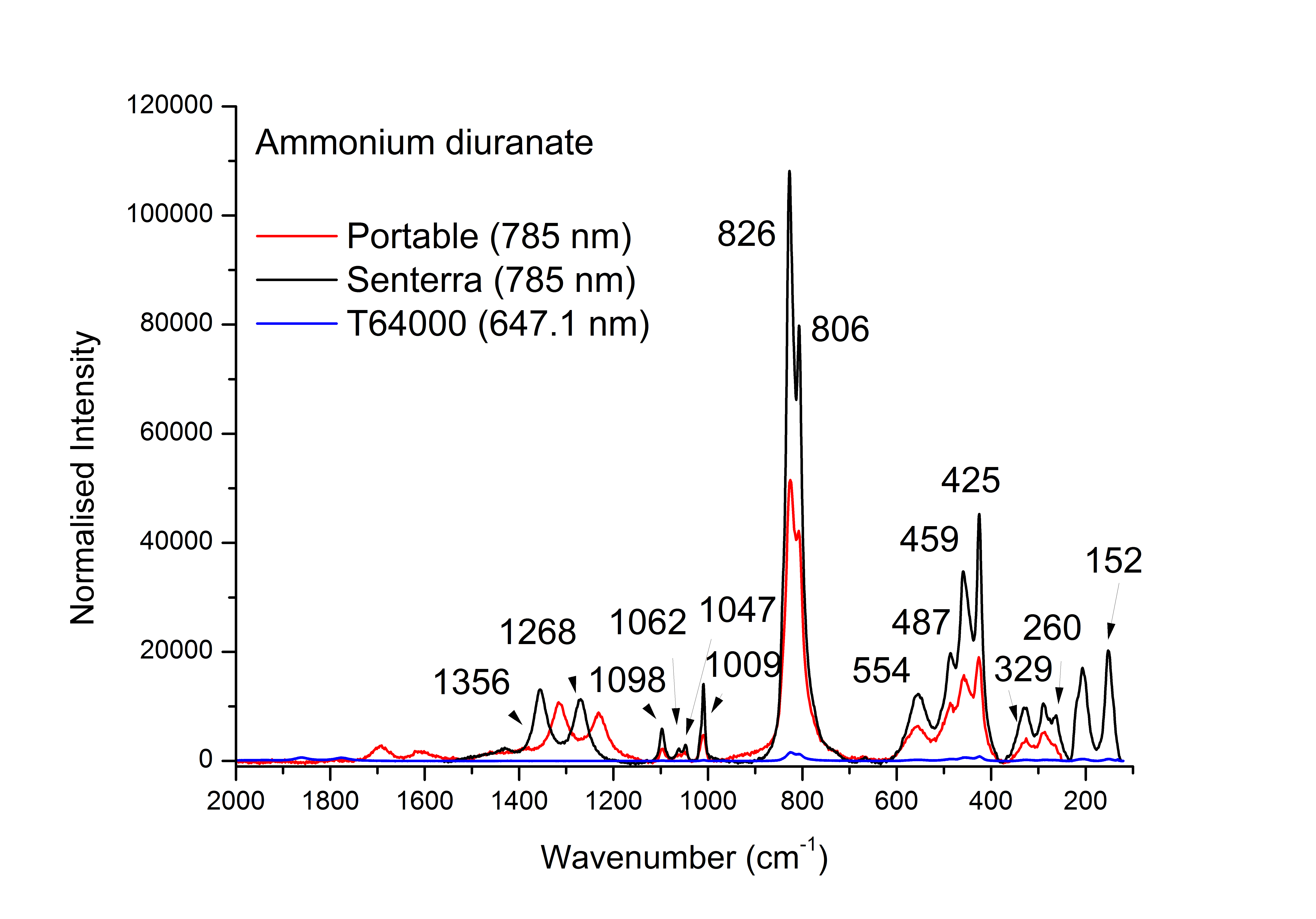 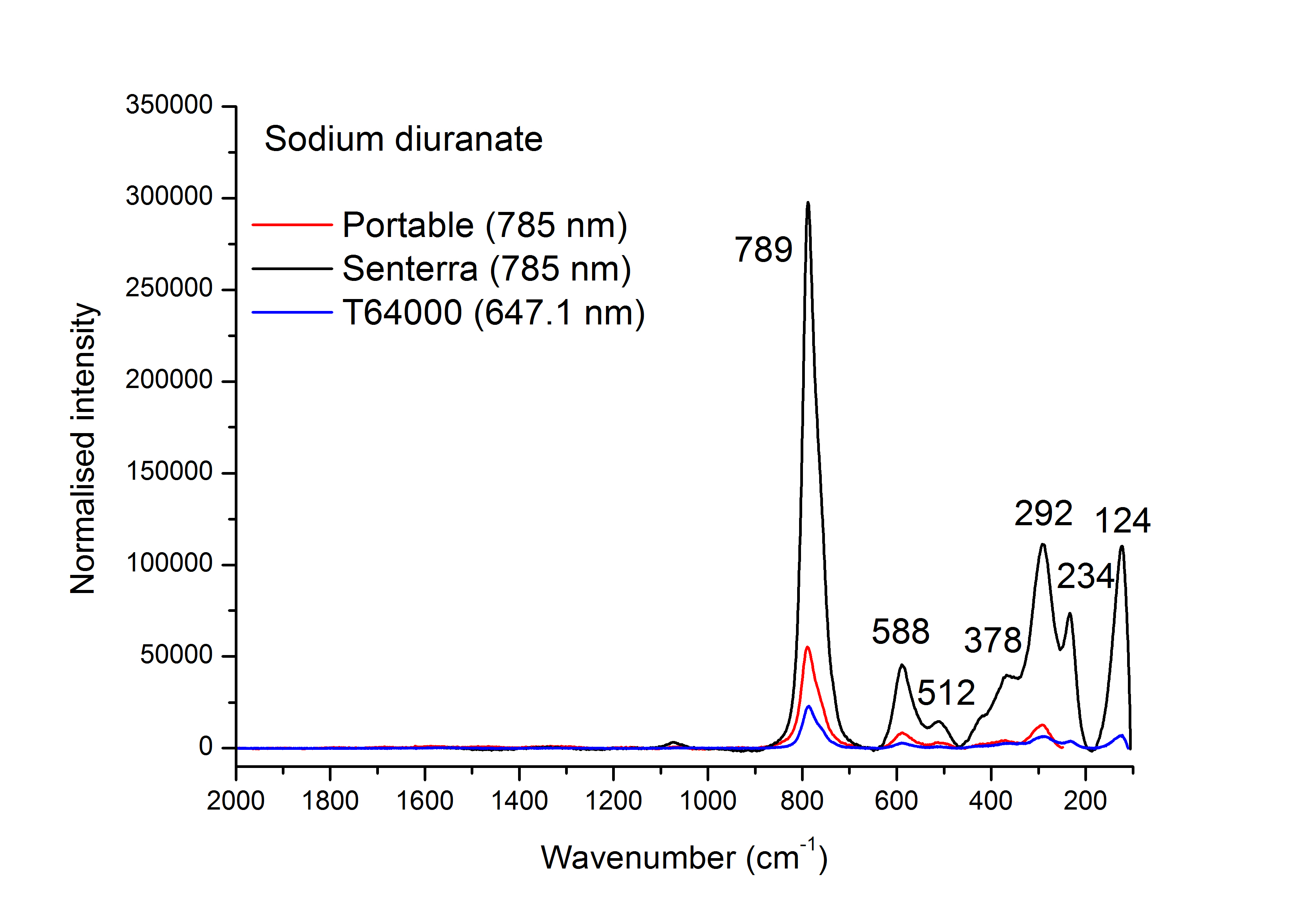 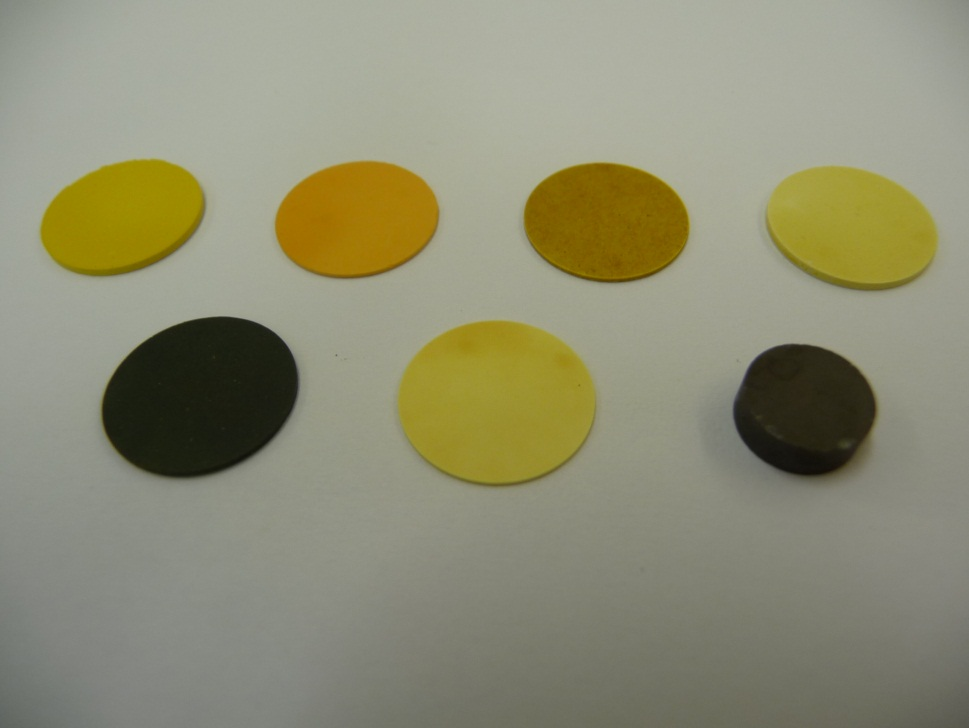 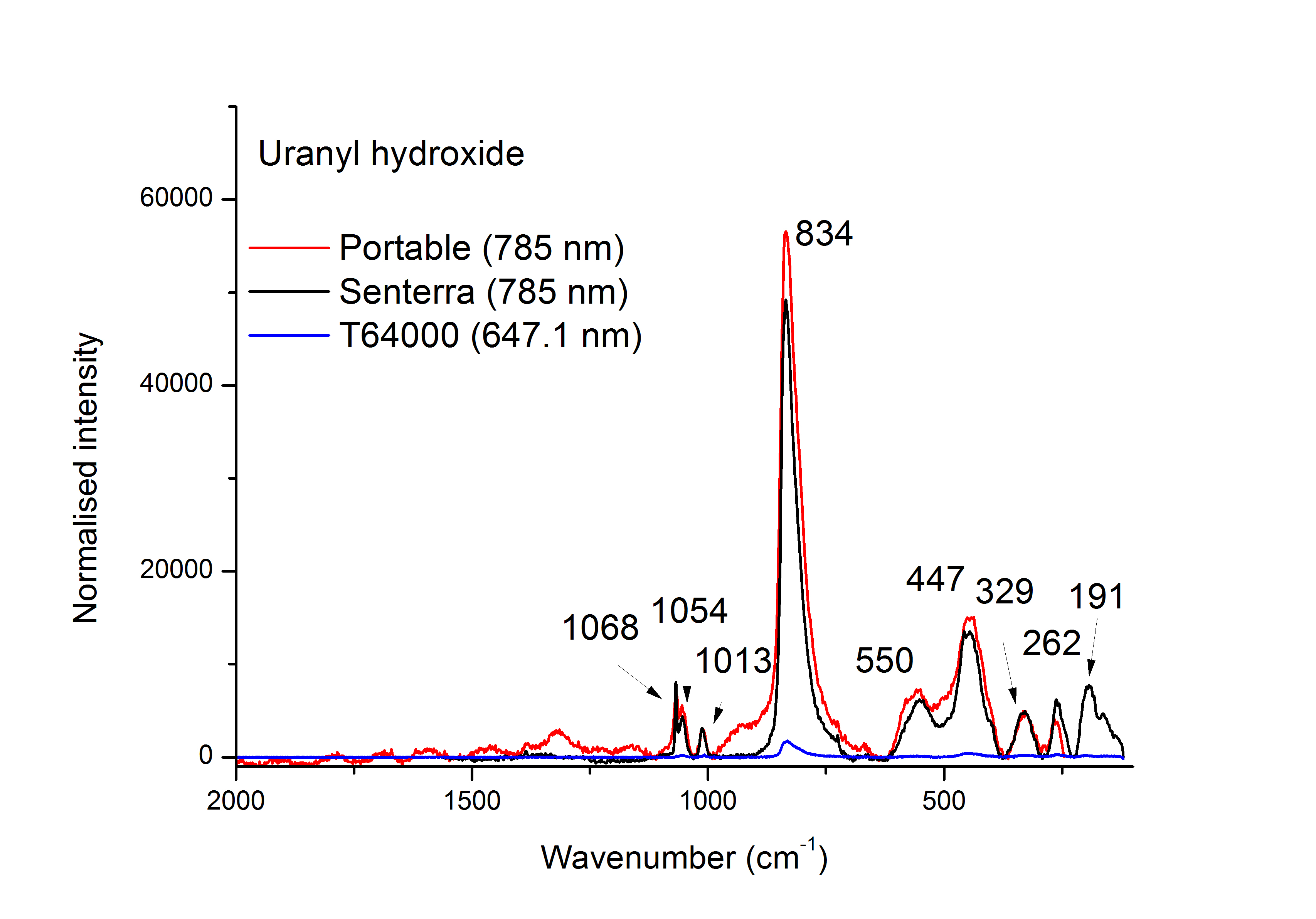 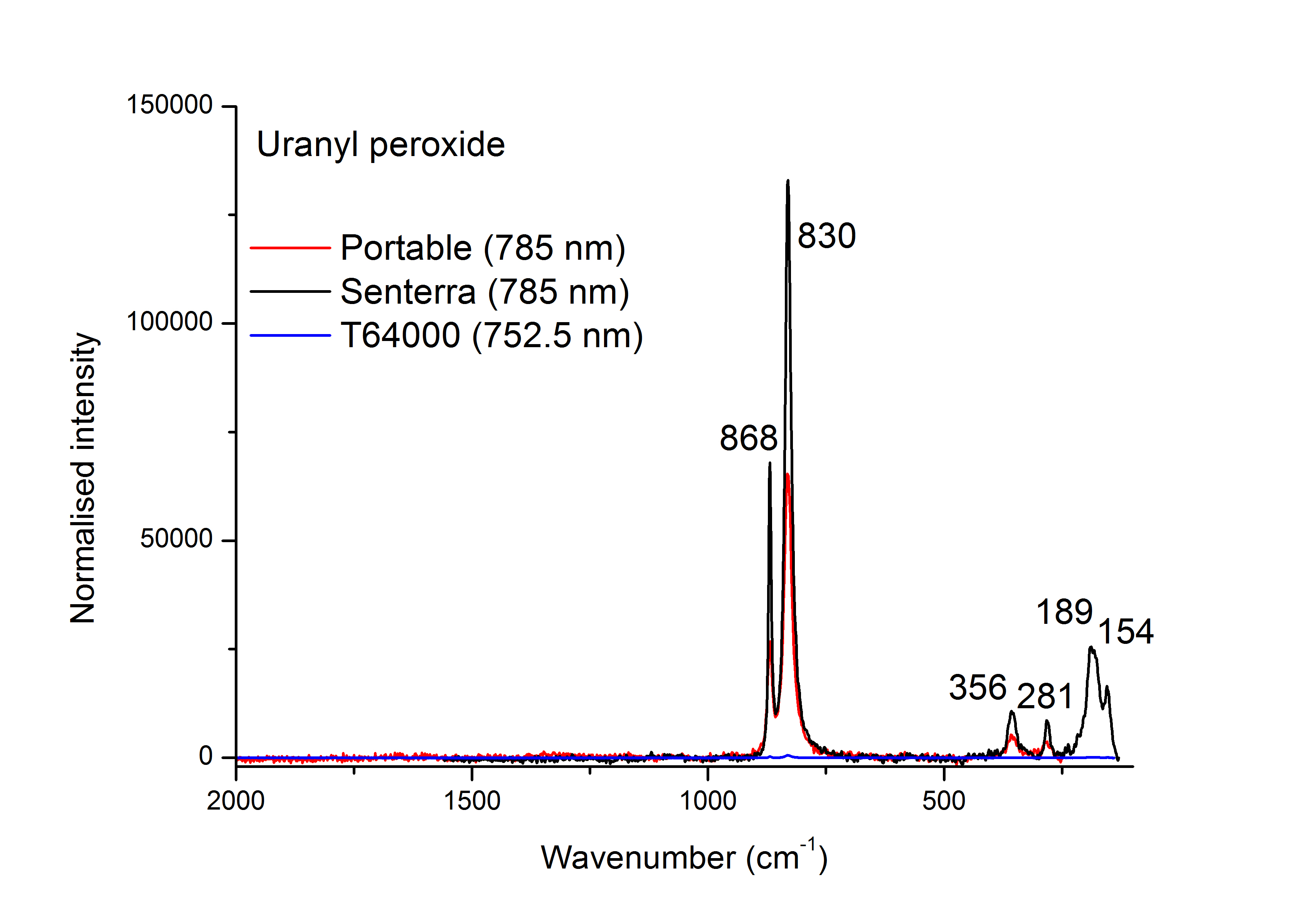 D.M.L. Ho, D. Manara, P. Lindqvist-Reis, Th. Fanghänel and K. Mayer, Vibrational Spectroscopy 73 (2014) 102-110.
6
Results: 
Raman spectroscopy
Comparison of 3 different dispersive Raman spectrometers
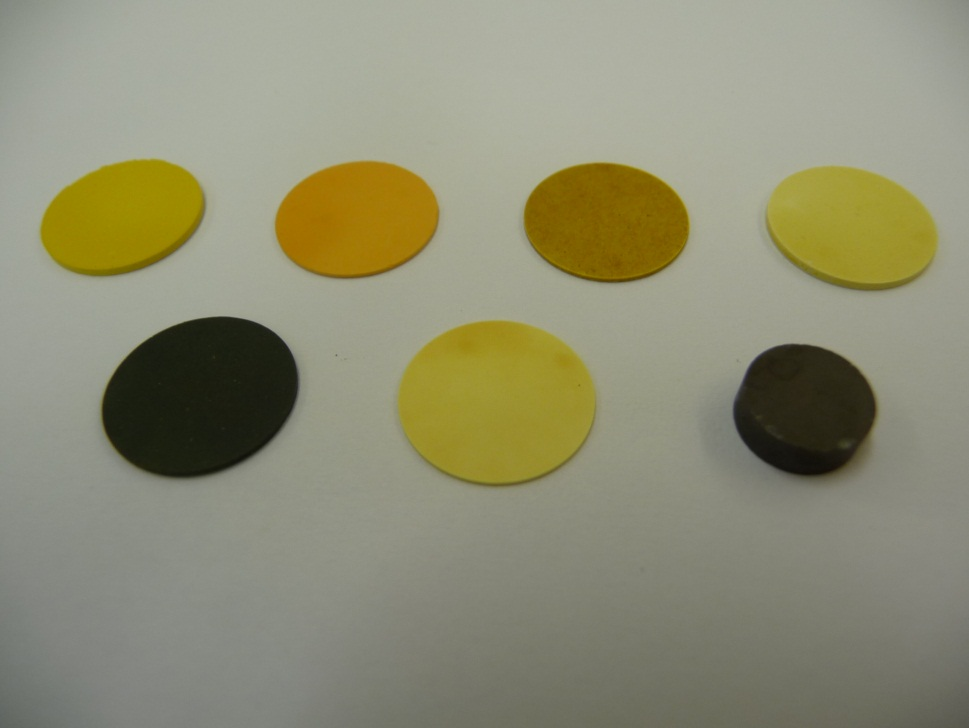 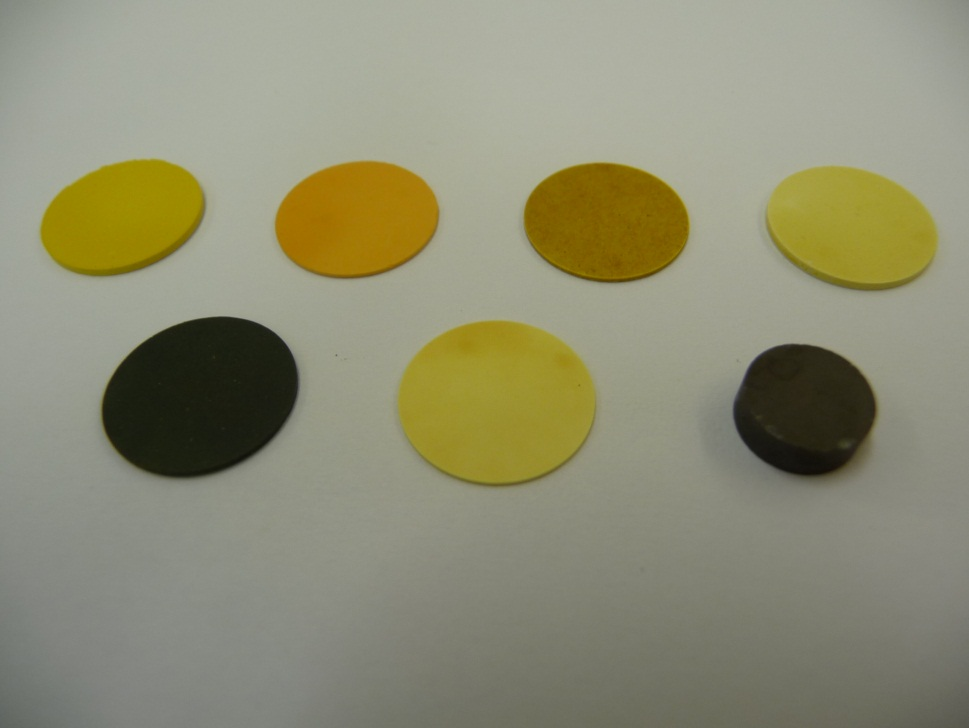 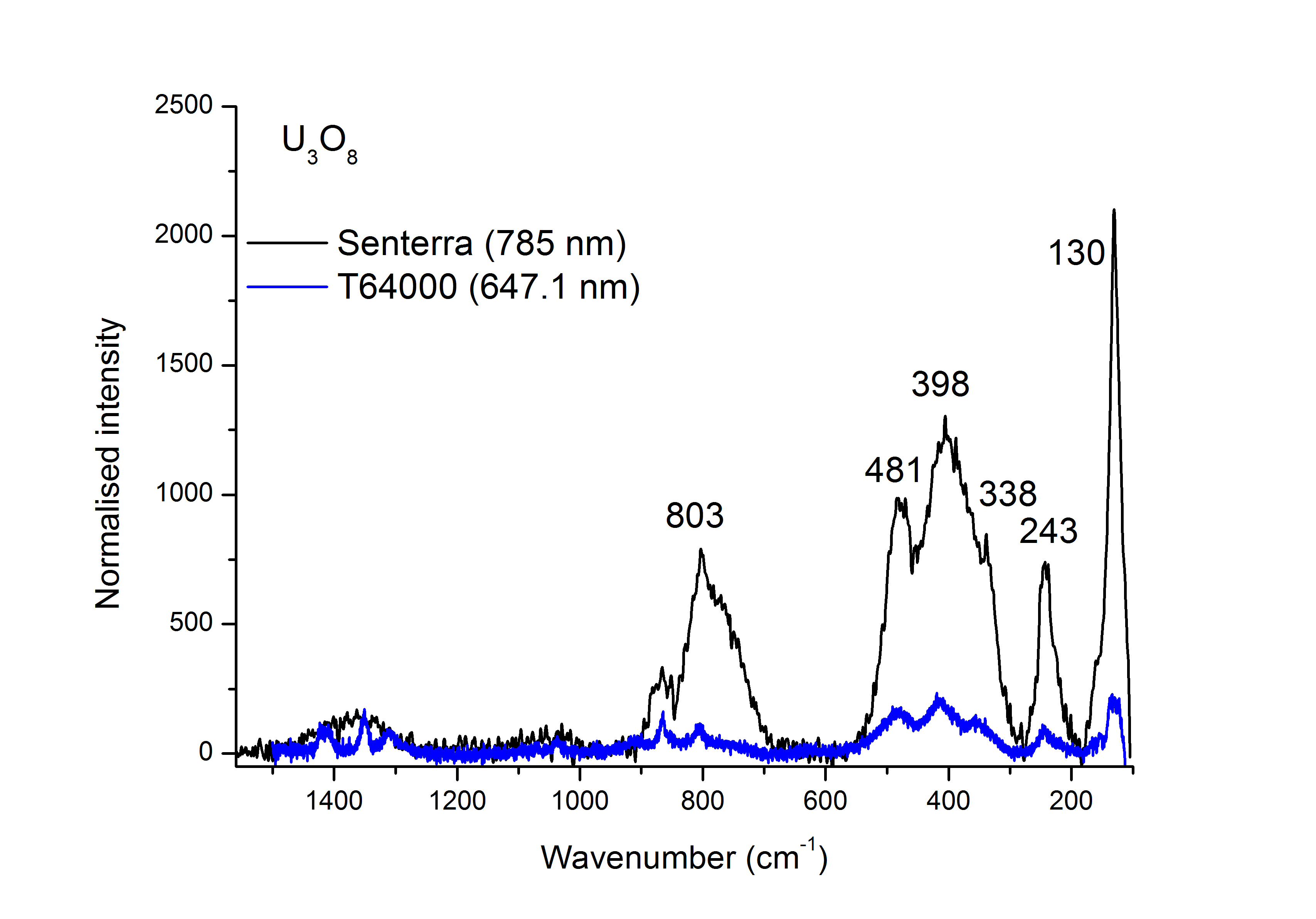 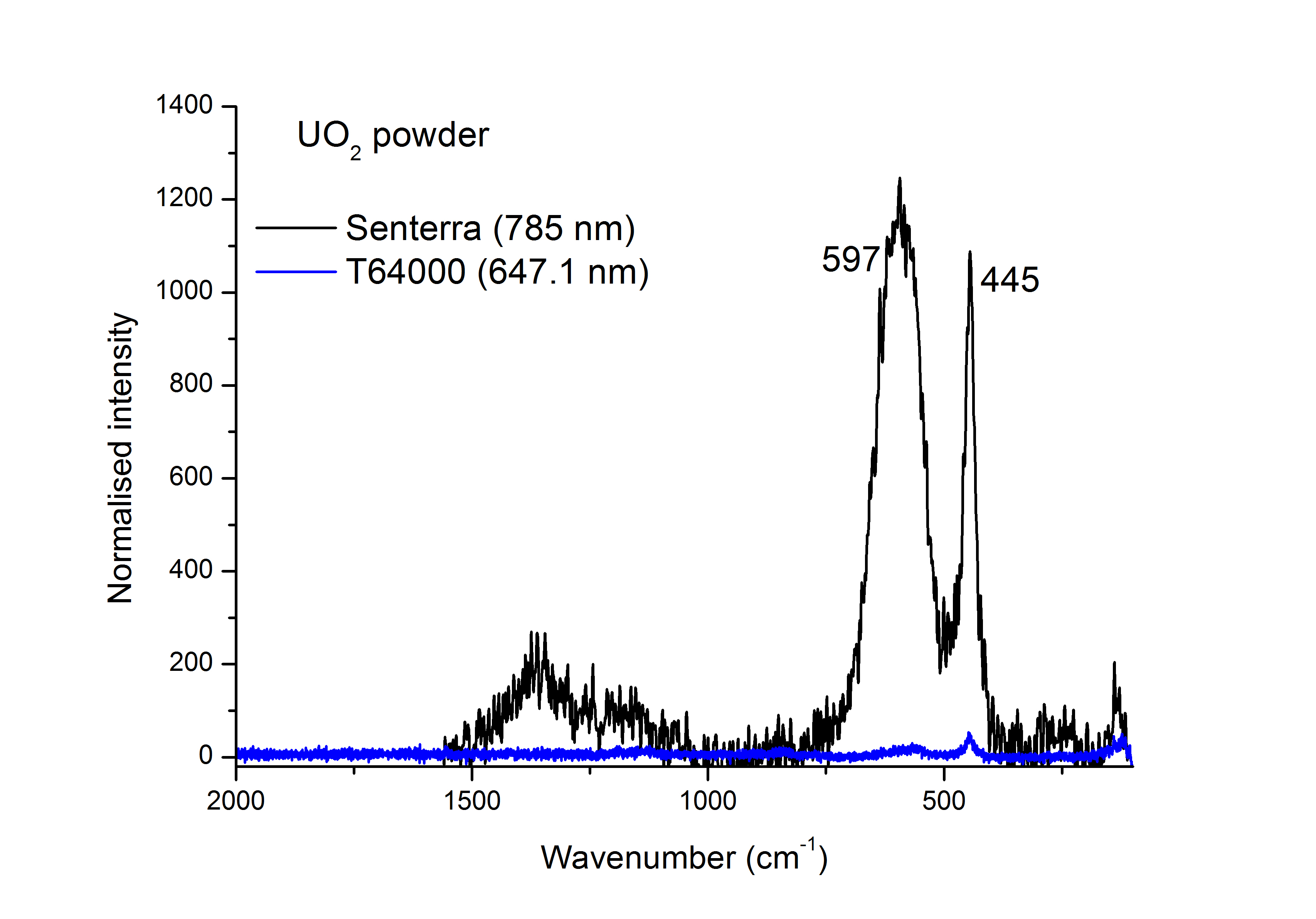 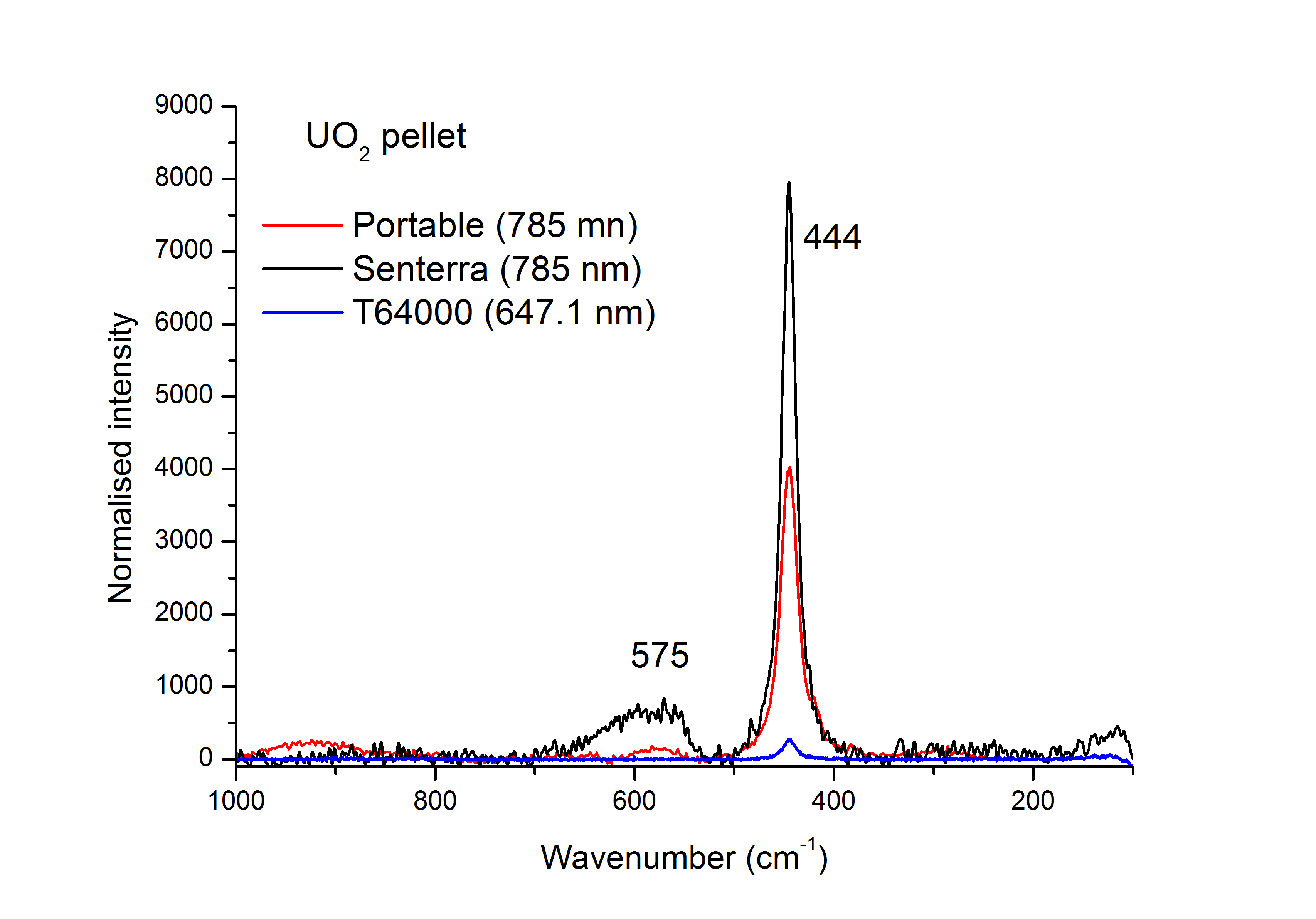 D.M.L. Ho, D. Manara, P. Lindqvist-Reis, Th. Fanghänel and K. Mayer, Vibrational Spectroscopy 73 (2014) 102-110.
7
Results: 
Raman spectroscopy
Unsupervised classifications of UOCs + other uranium compounds using principal component analysis (PCA)
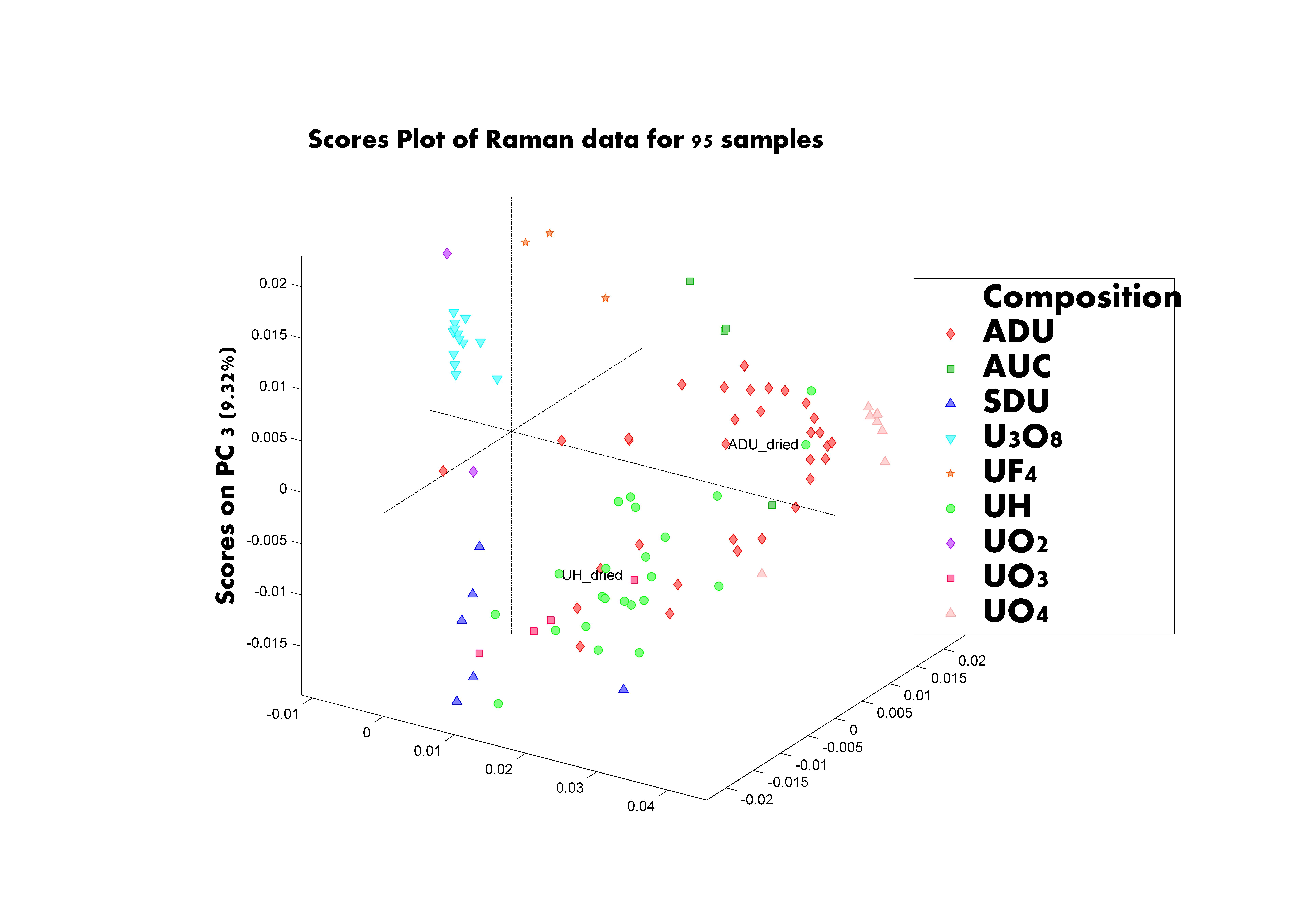 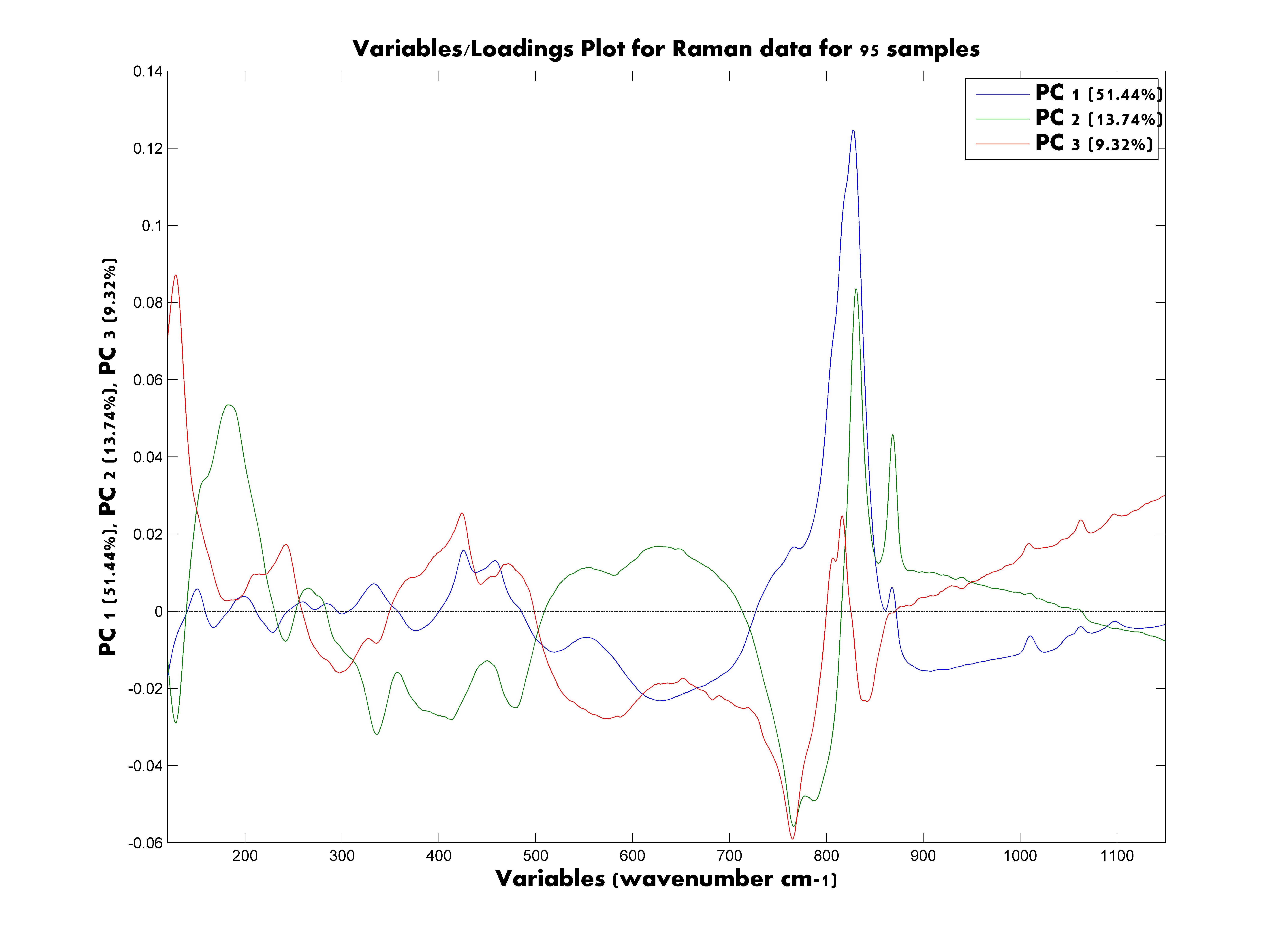 Scores on PC 2 (13.74 %)
Scores on PC 1 (51.44 %)
D.M.L. Ho, Z. Varga, L. Fongaro, P. Lindqvist-Reis, Th. Fanghänel and K. Mayer, Forensic Science International, -to be submitted for publication (together with AWE/Liverpool)
8
Methods
Image  analysis of UOC
Sizes & shapes
Image texture analysis
K.H. Esbensen, K.H. Hjelmen and K. Kvaal, 
'The AMT Approach in Chemometrics-First Forays', 
Journal of Chemometrics 10 (1996) 569-590.
9
Results: 
Image Analysis			-                     Morphology
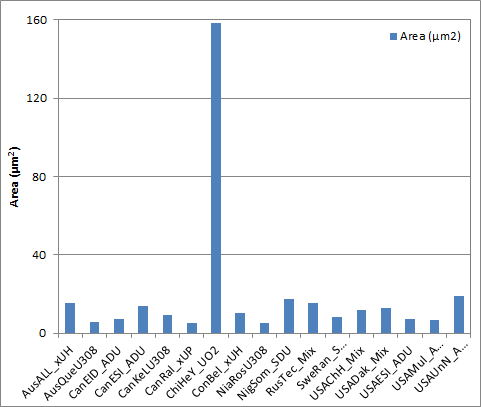 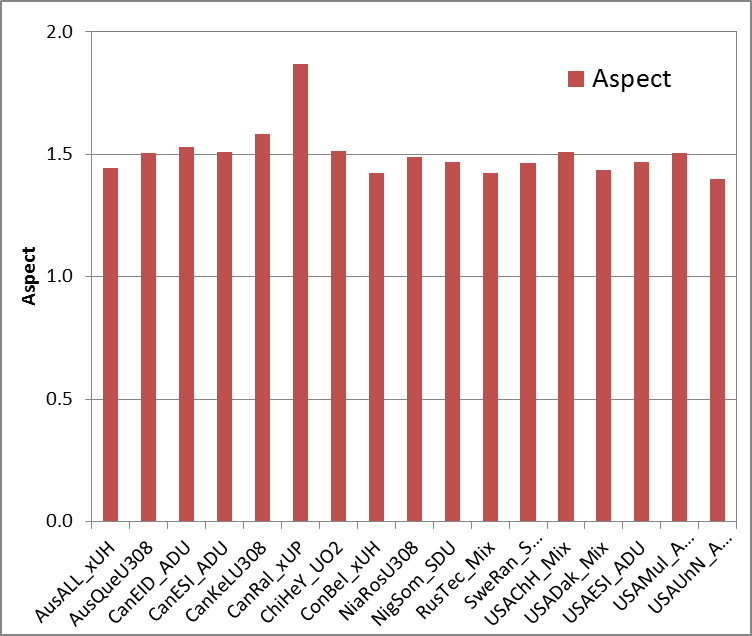 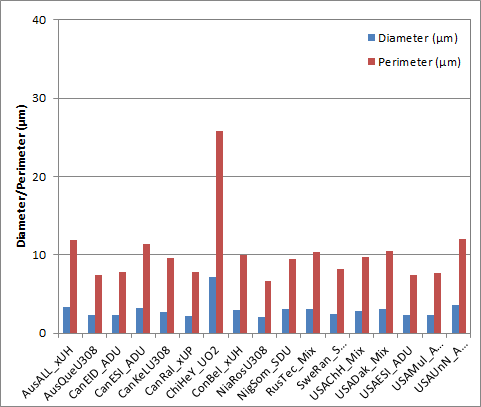 10
Results: 
Image Analysis			-                     Morphology
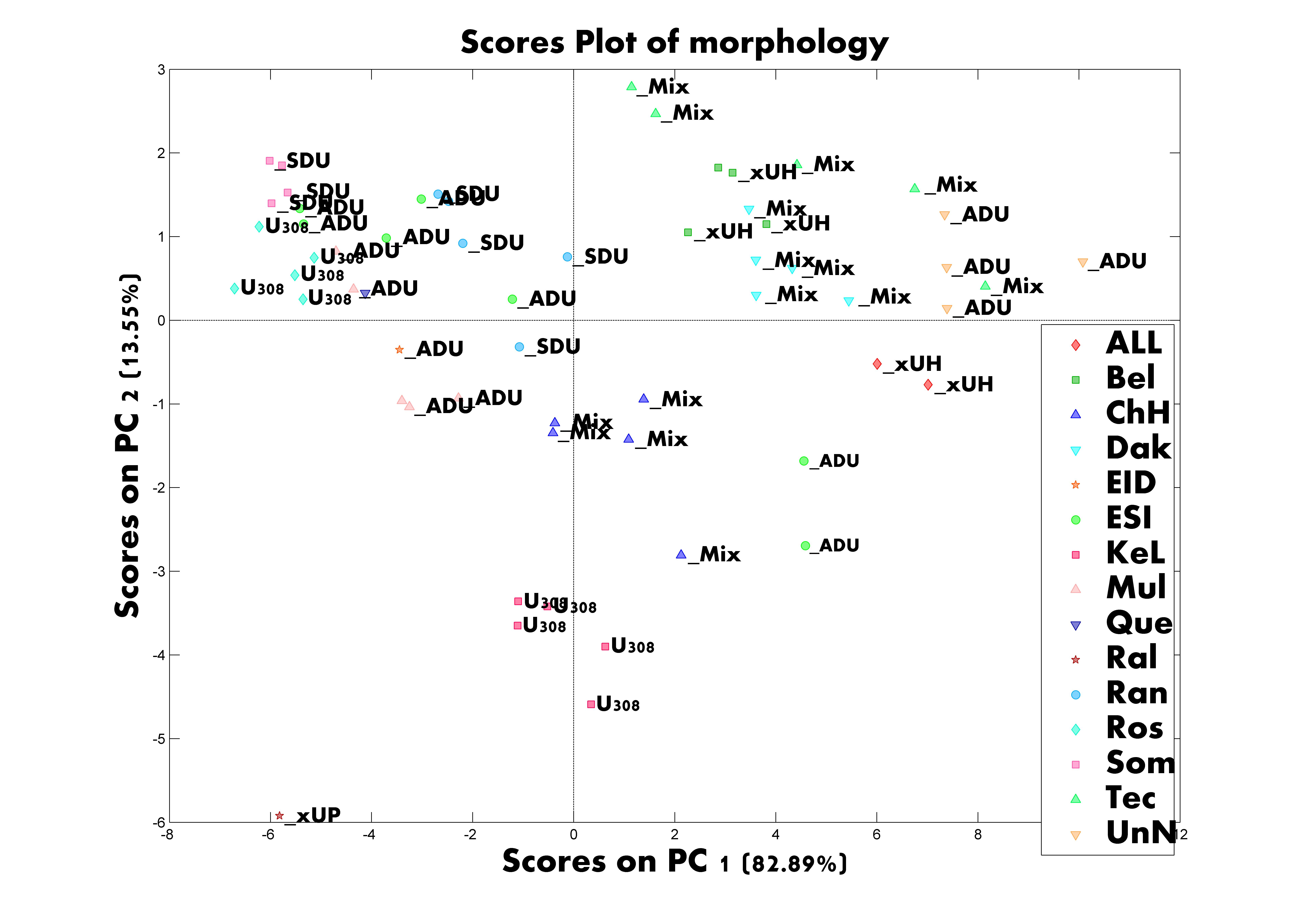 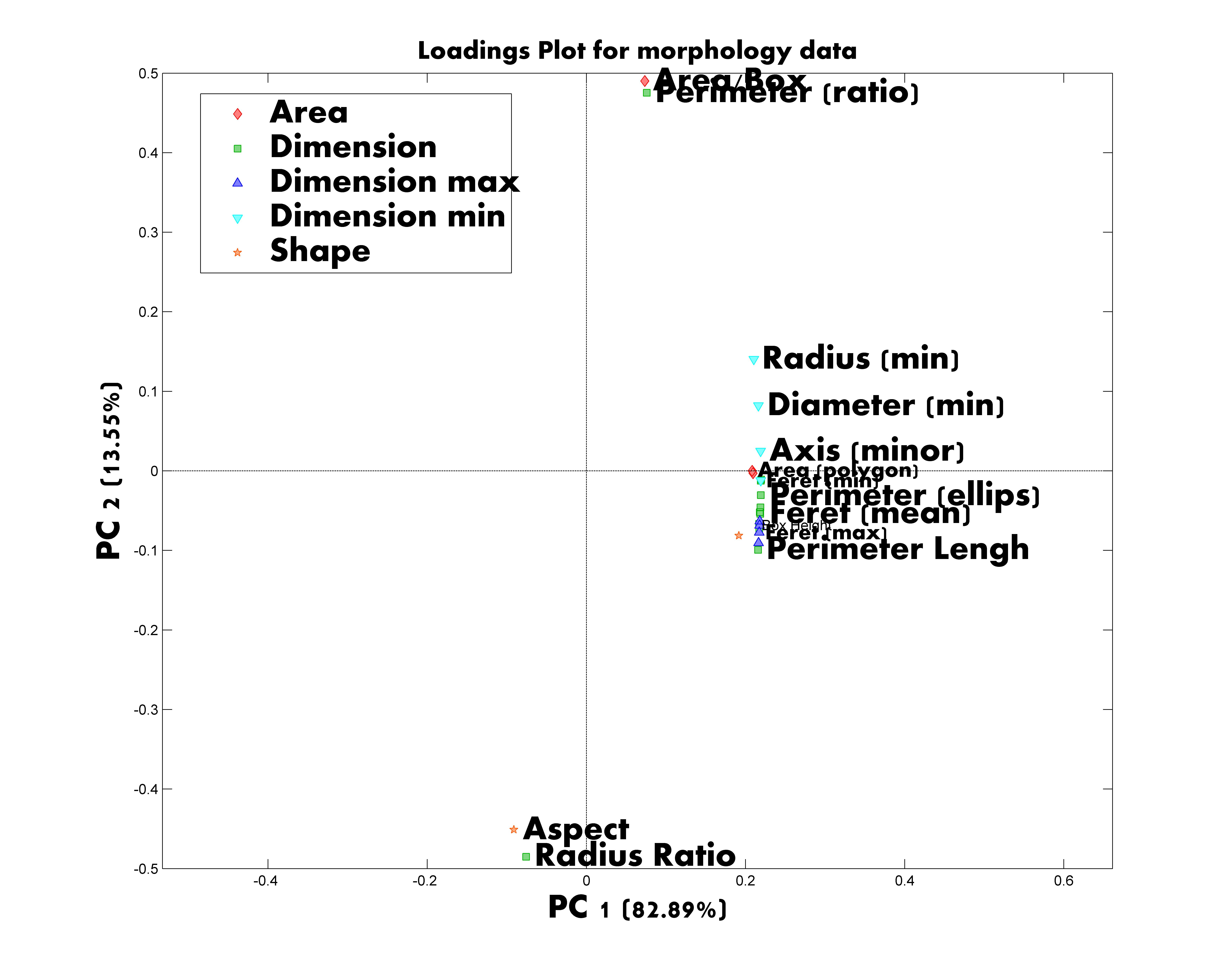 Belgian Congo
Rössing
South Alligator
Key Lake
11
Results:
Image texture analysis
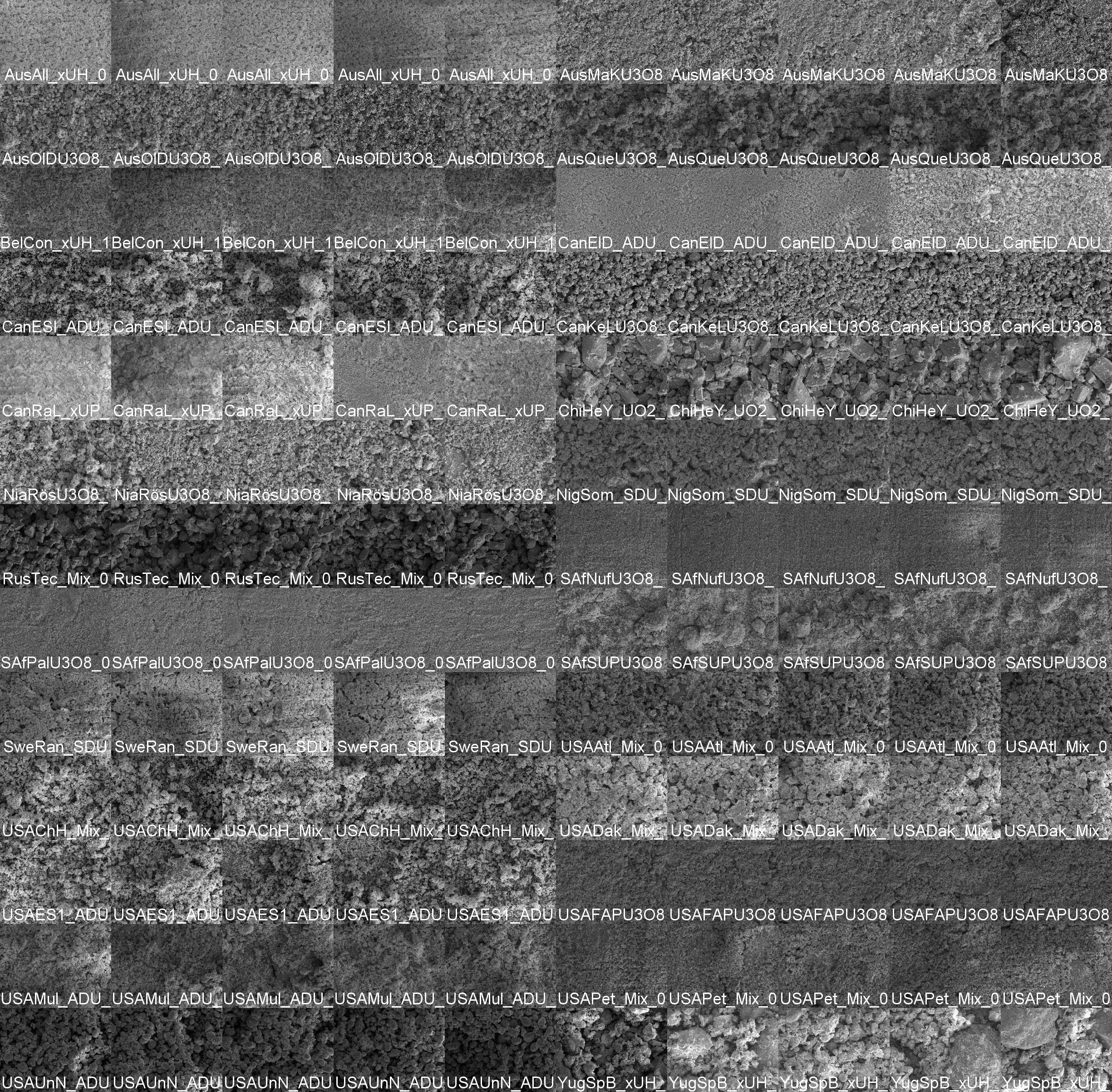 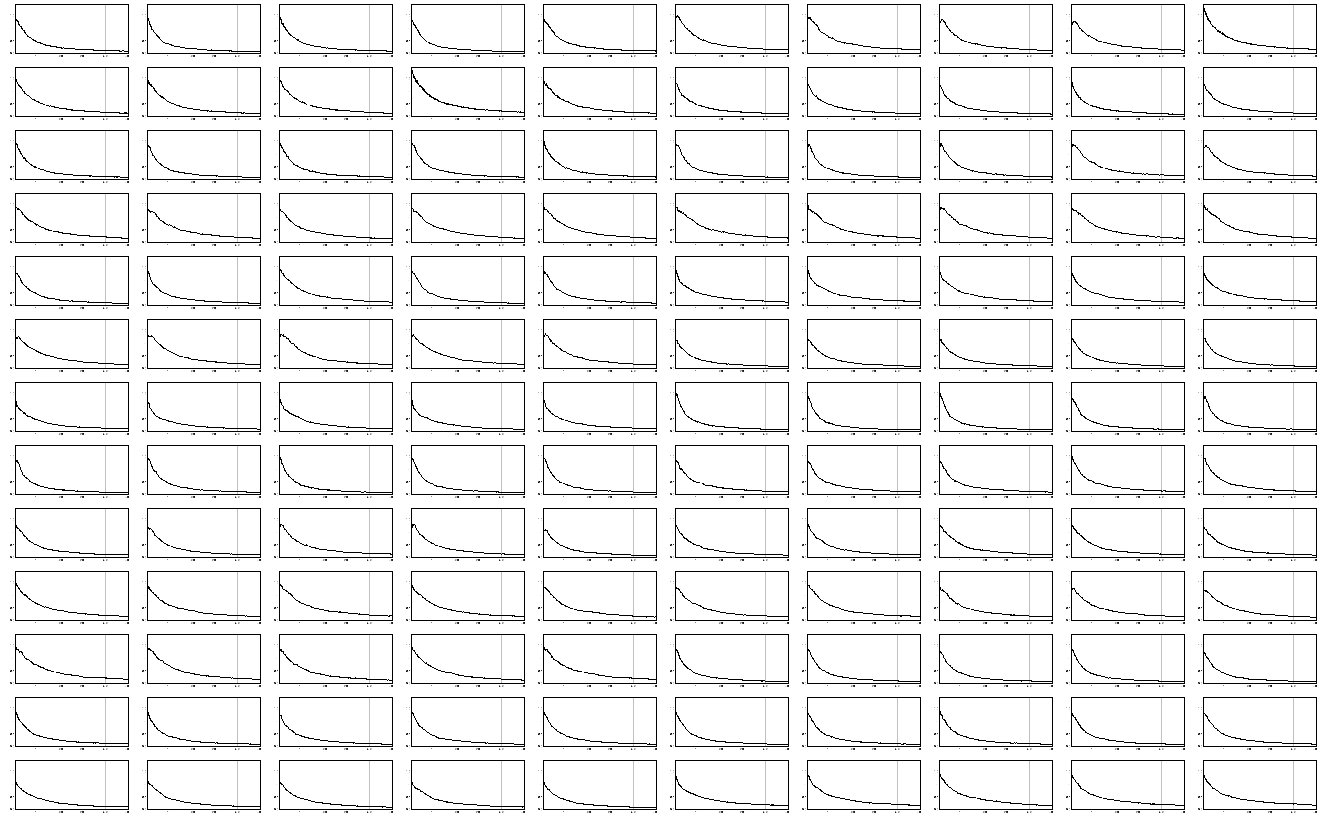 MA value
Scale
K.H. Esbensen, K.H. Hjelmen and K. Kvaal, 
'The AMT Approach in Chemometrics-First Forays', 
Journal of Chemometrics 10 (1996) 569-590.
12
Results:
Image texture analysis
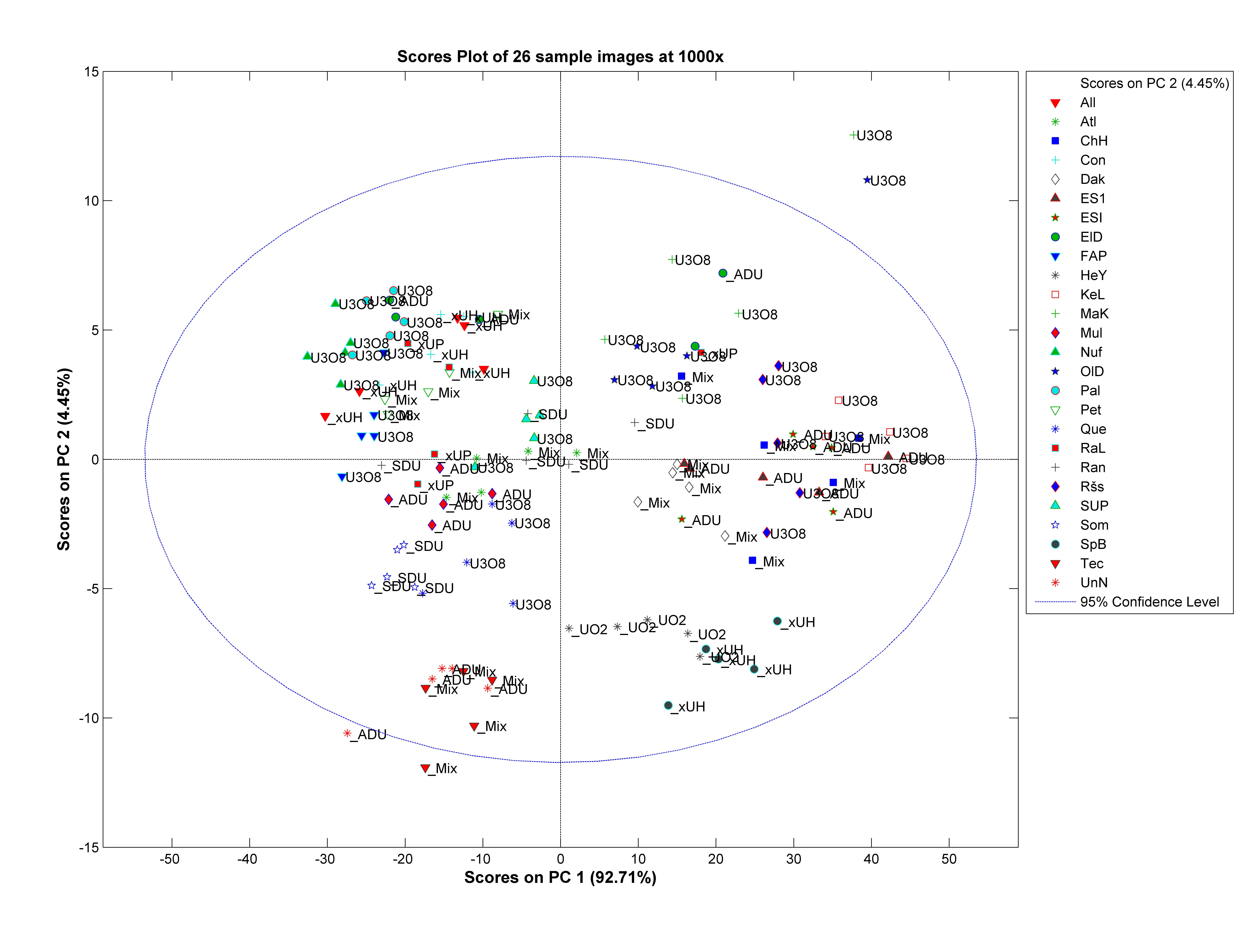 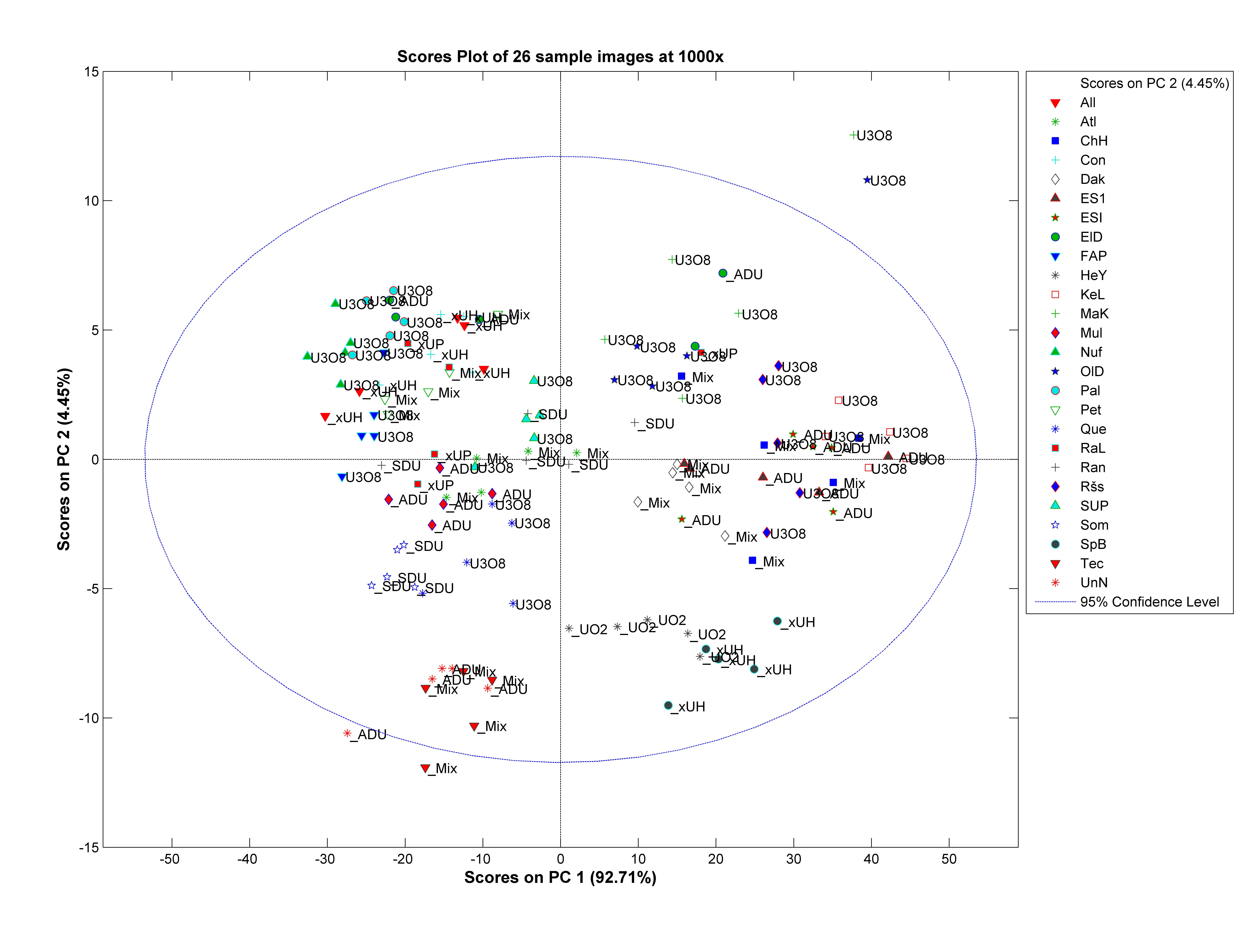 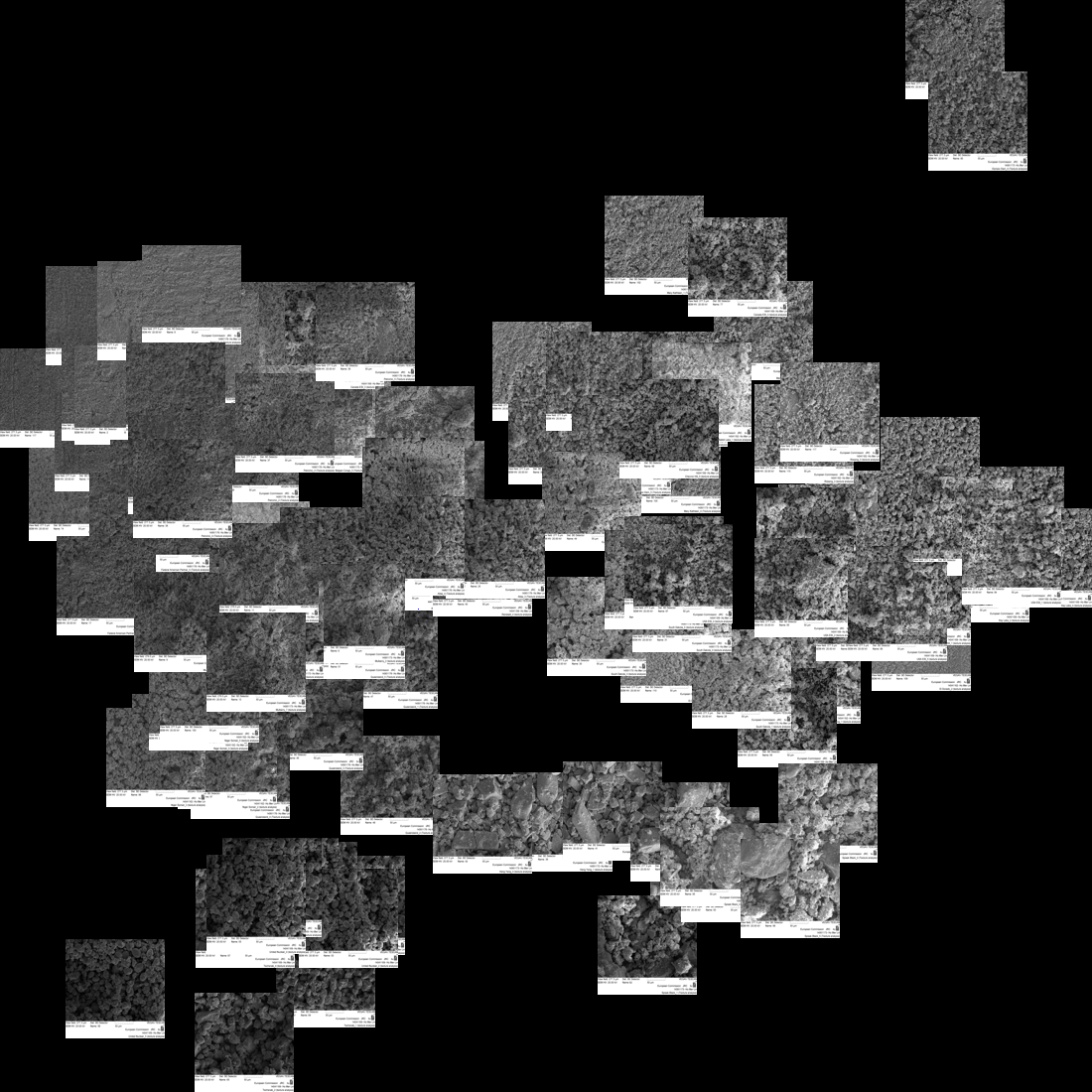 13
Summary
Raman fingerprints
Size/shape of dispersed particles + image texture analysis
Laser induced breakdown
spectroscopy
Scanning electron microscopy
reflectance 
IR
Alamine® 336
Decanol
Infrared spectroscopy*
GC-MS
Rare earth
elements
*SO42- *CO32- *NO3-
 F- 
Cl-
Nd
U
ICP-MS
TIMS
Pb
S
Sr
Th
Ion chromatography
Raman fingerprints
14
Acknowledgements
Dieter Schild 
     (Institute for Nuclear Waste Disposal, Karlsruhe)
International Atomic Energy Agency, Vienna 
     (for hand-held Raman and UOC samples)
Springfields, UK for the UOC samples
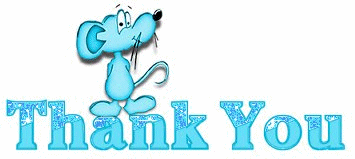 15